Logo Centro Educativo
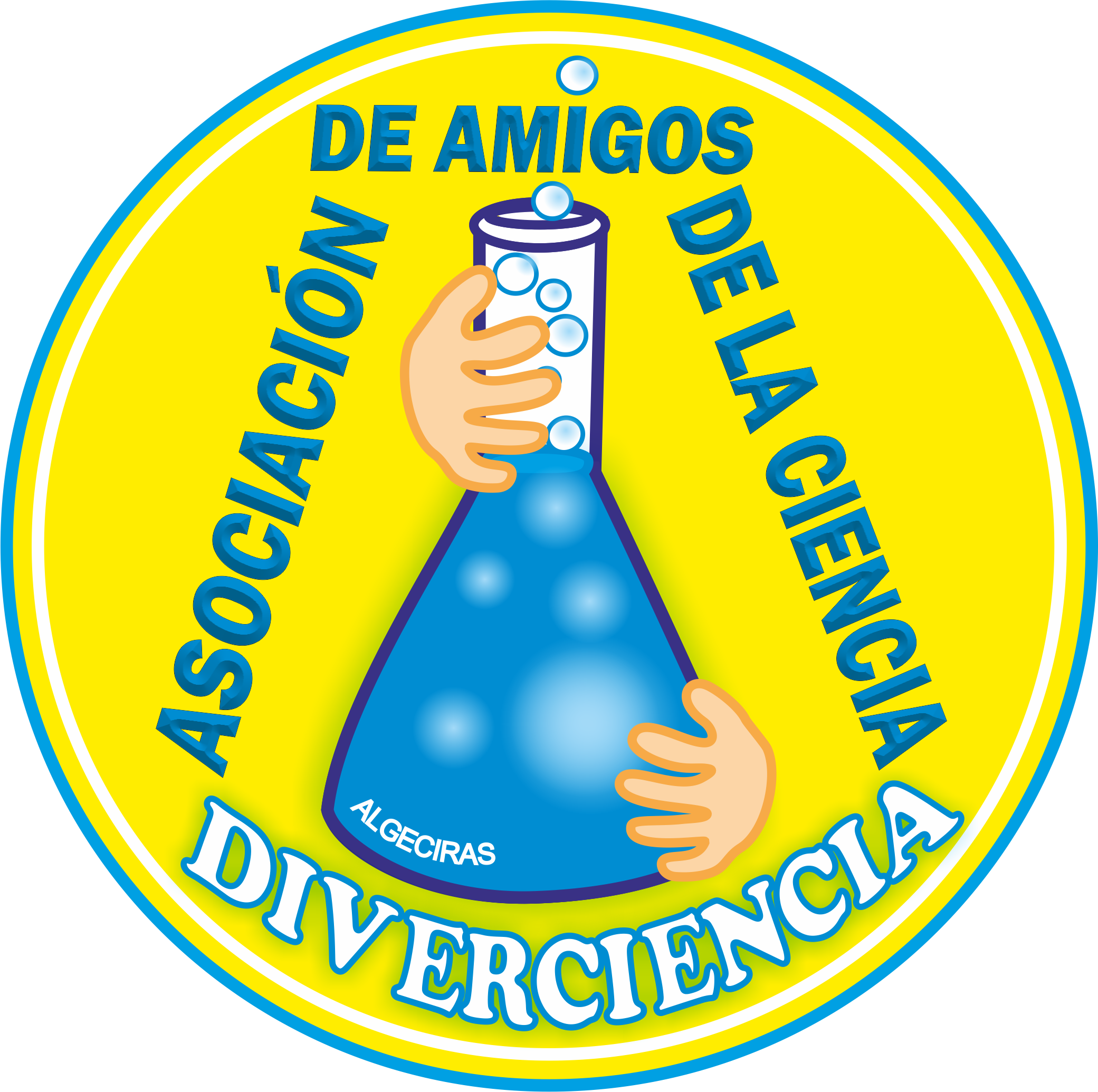 Ingeniería Civil e IndustrialPremio Escuela Técnica Superior de Ingeniería UCA
Título del proyecto
Profesor/a Coordinador/aNombres y Apellidos ParticipantesNombre Centro Educativo
DISEÑO LIBRE
Zona Reservada Logos Sponsor